Творческое воплощение впечатлений от посещения театров, музеев, 
Планетария, дворцов и выставочных залов
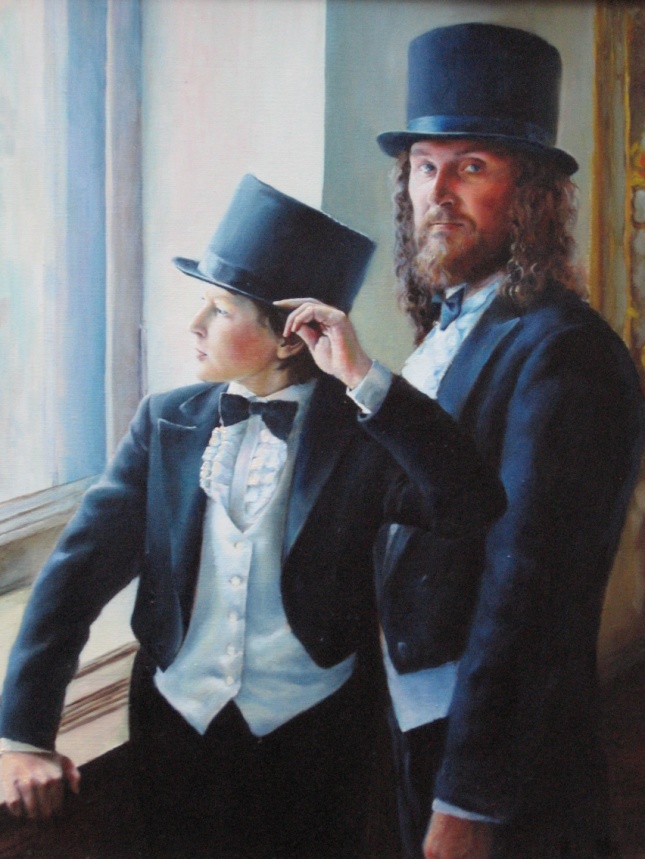 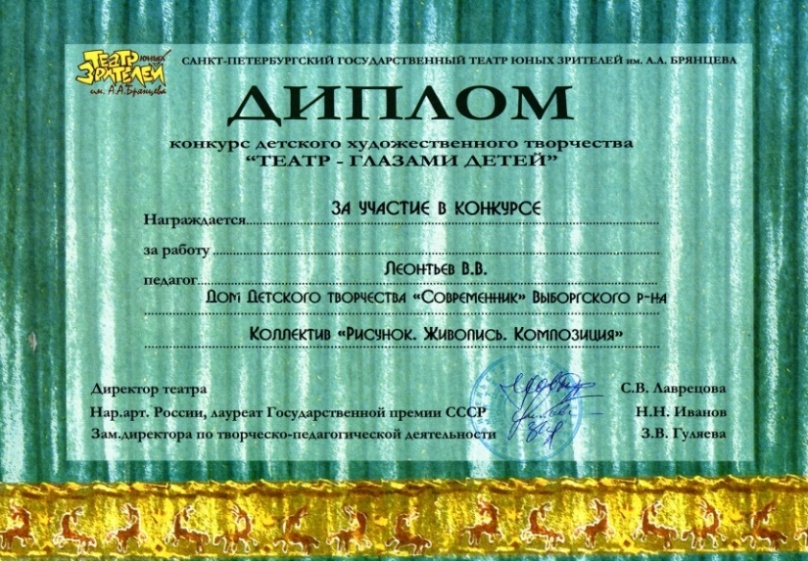 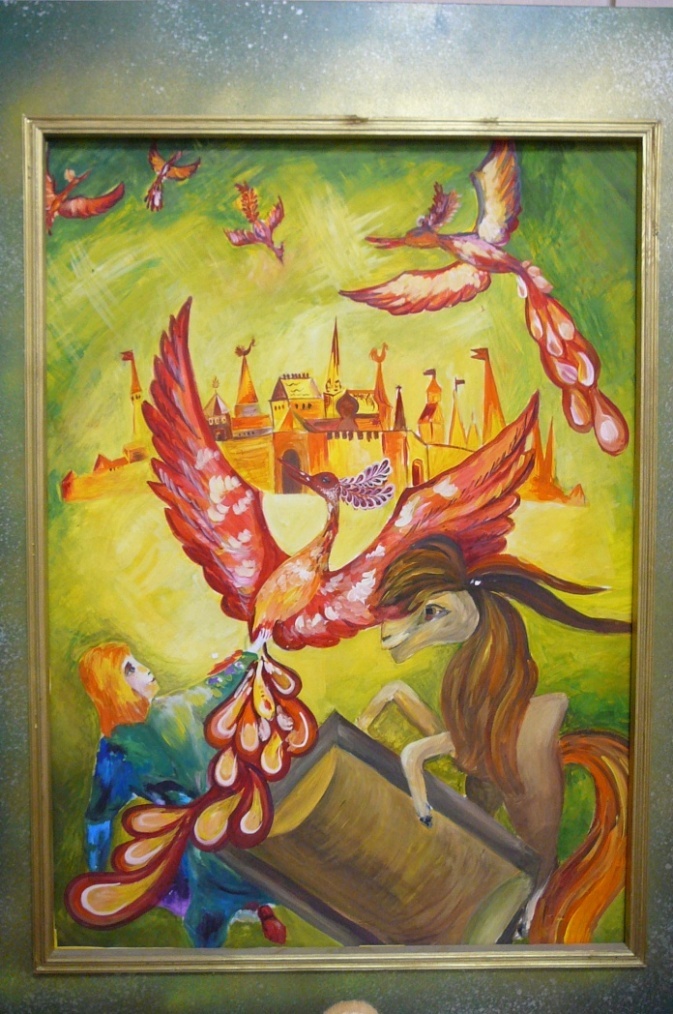 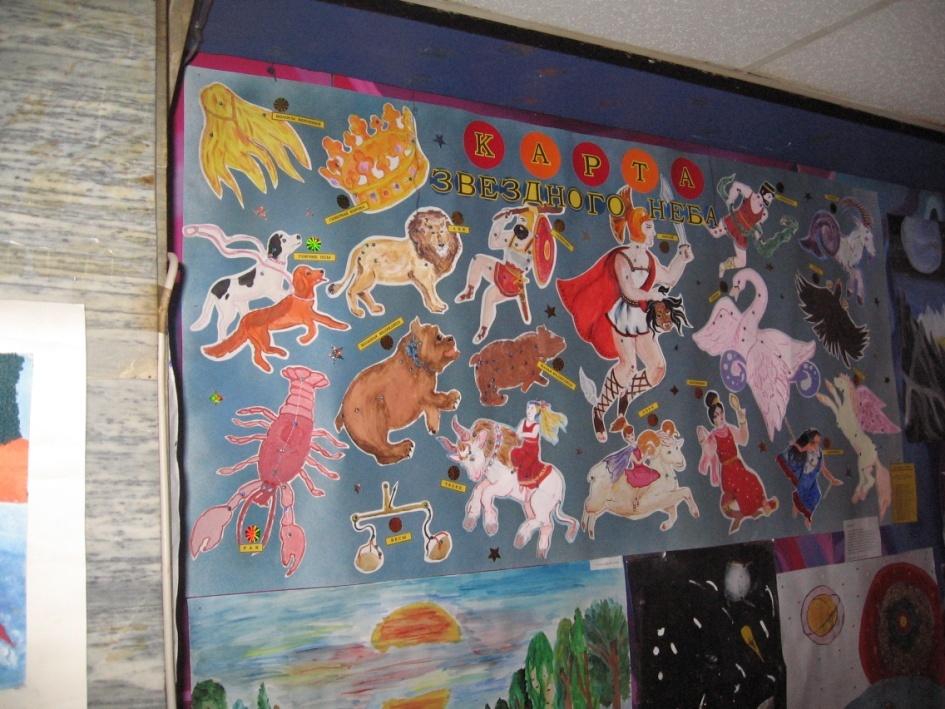 Посещение персональных выставок педагога В.В. Леонтьева:
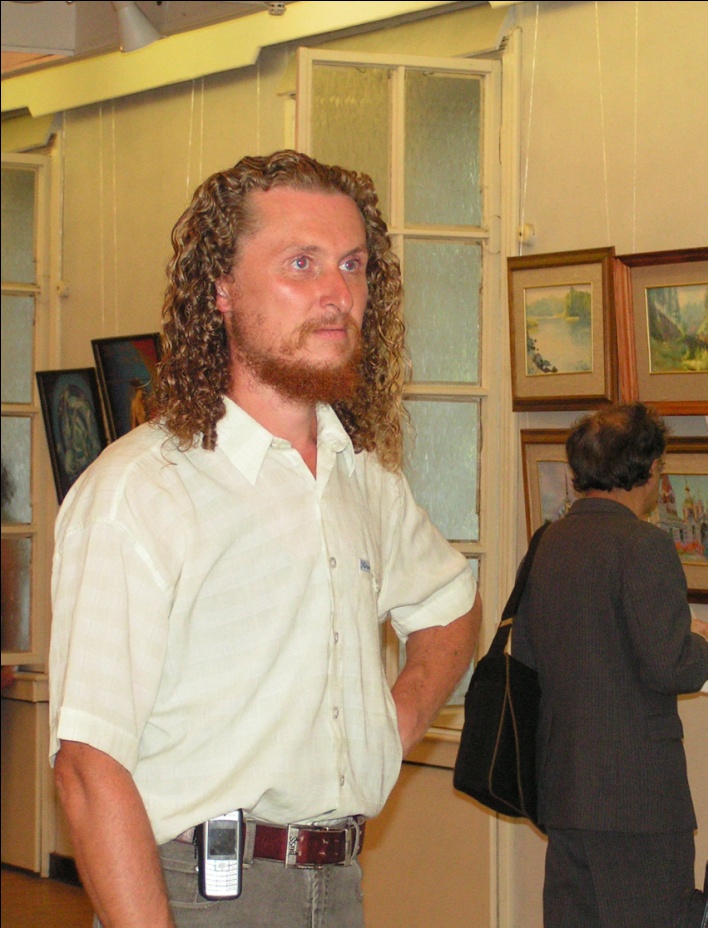 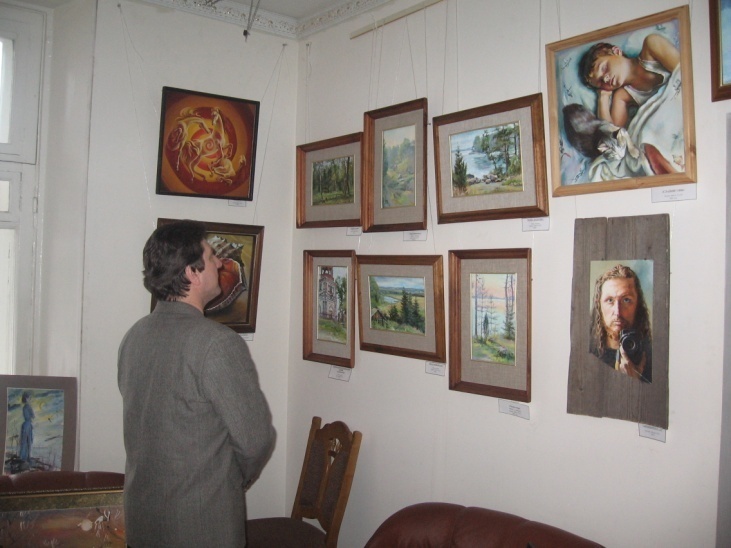 в ДДТ «Современник»,
в Летнем саду,  
в Галерее Михайлова, 
в Галерее Исачёва,
в Художественной галерее «Роза ветров»
в Выставочном зале ЦБС Московского района
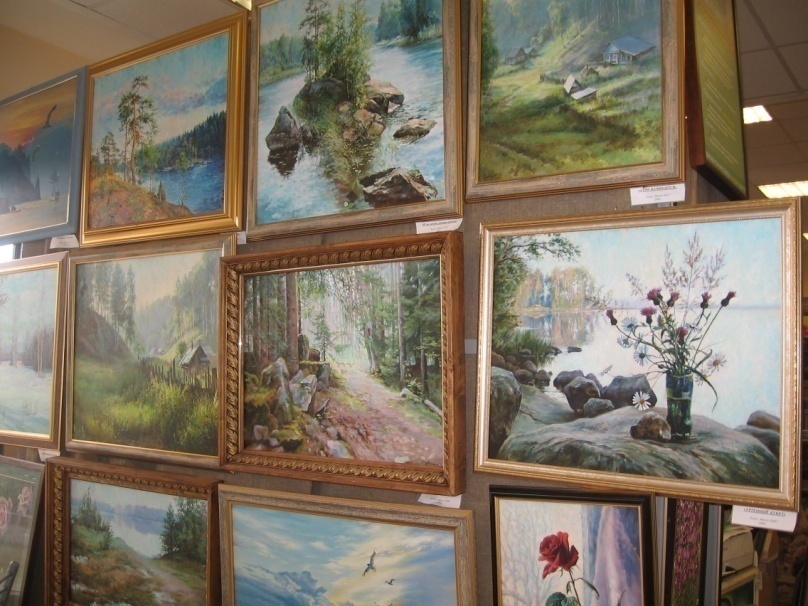 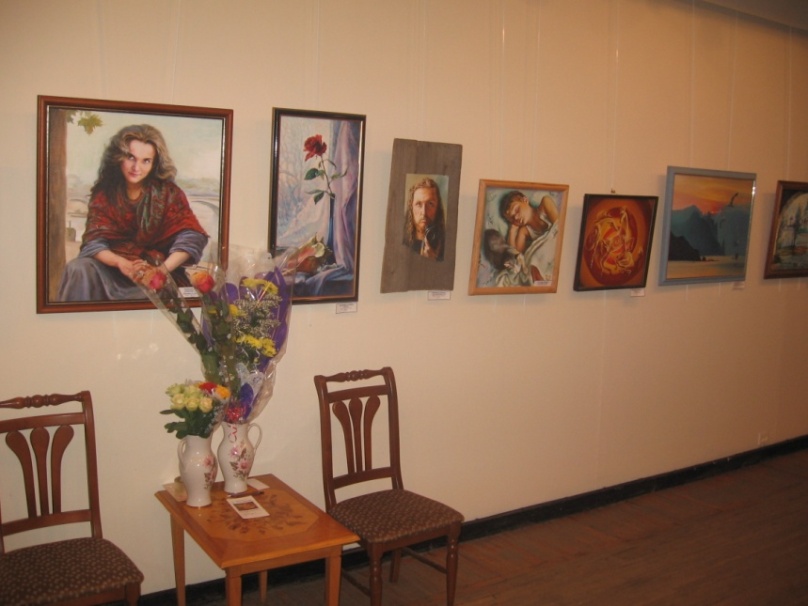 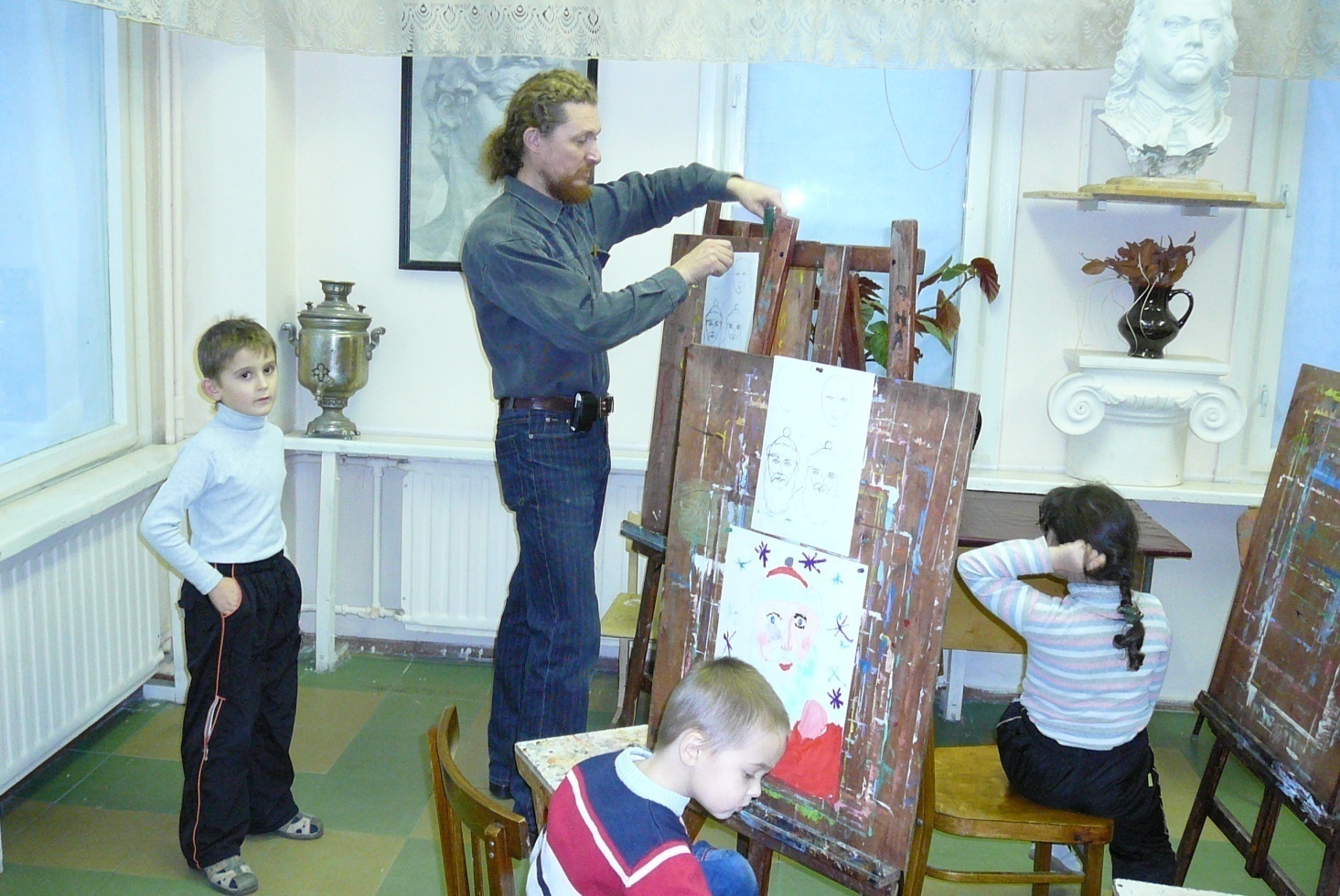 Диагностика:
наблюдение за освоением программы, анализ предметных умений и навыков работы обучающихся;
самооценка учащимися умений общего характера;
анкетирование детей
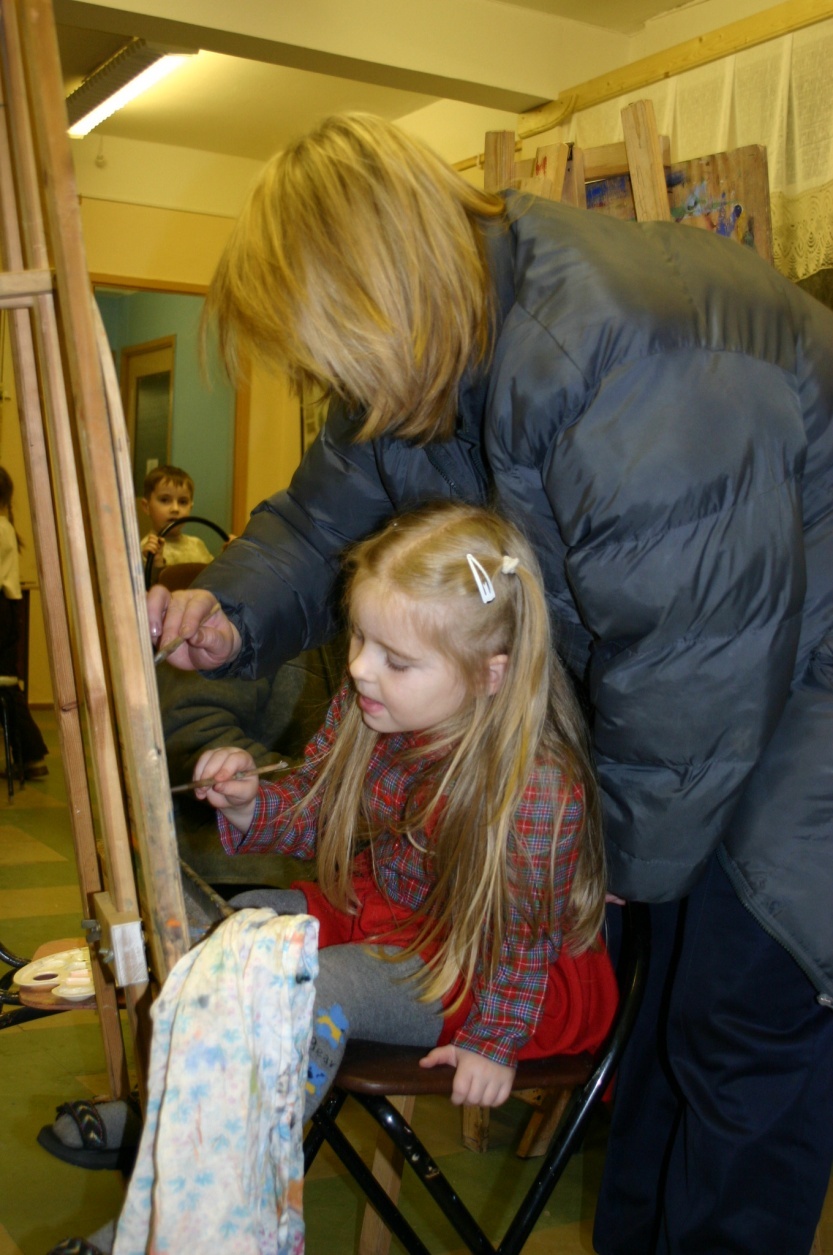 Работа с родителями:
индивидуальная работа,
родительские собрания,
открытые занятия для родителей,
анкетирование родителей,
привлечение родителей к жизни объединения
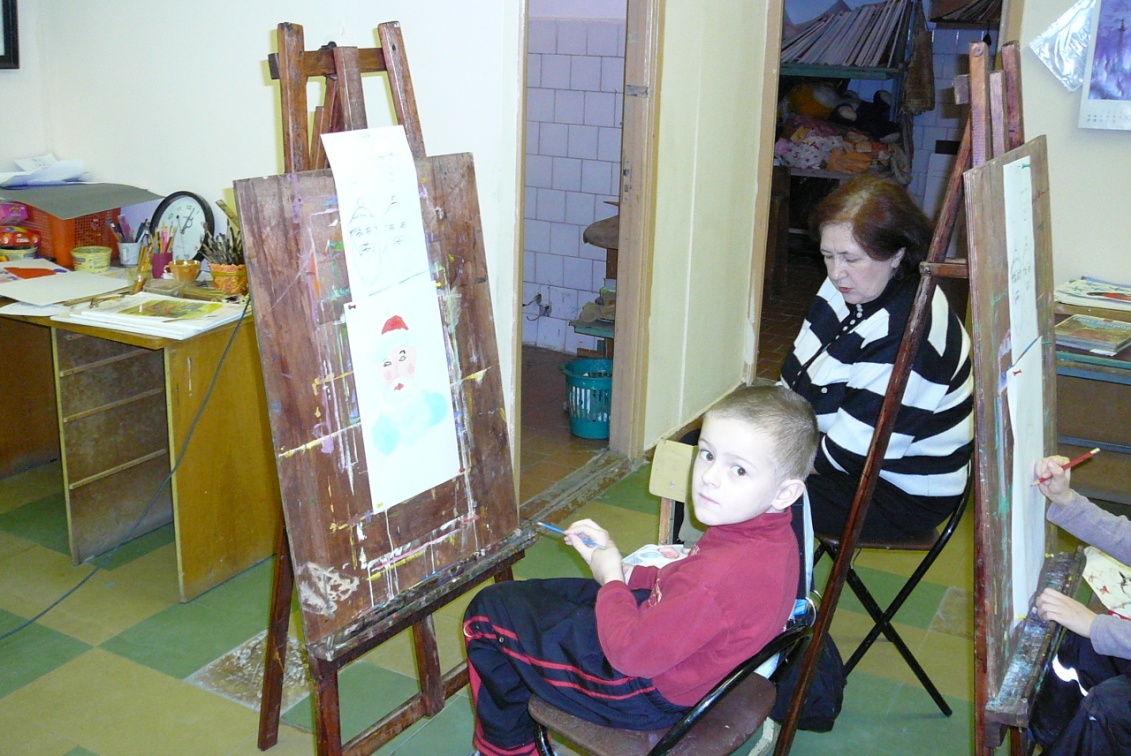